Annual General Meeting 
May 2010, BrusselsAccounts 2009 +Budget 2010
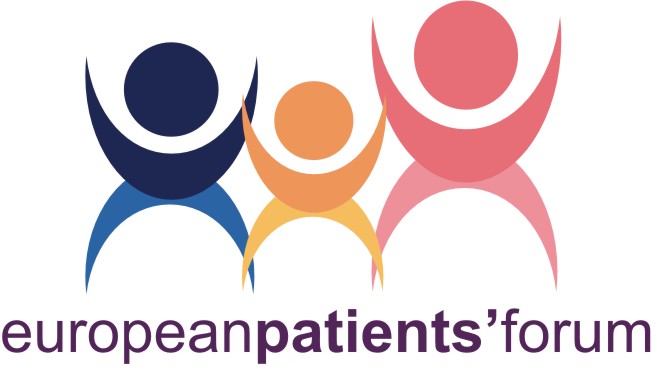 A STRONG PATIENTS’ VOICE TO DRIVE BETTER HEALTH IN EUROPE
Key Points
2009 - a good financial year for EPF

Strong cash position at the end of the year

Reserves policy on track (6 Months)
Key Points
Commitment to transparency 

 Continued commitment to diversity of funding
New sponsors
Foundation
Commission Funded Projects
Income 2008 versus 2009
Expenditure 2008 versus 2009
Surplus 2008 versus 2009
Reserves (EUR)
EPF income, mgt accounts (EUR ‘000)
EPF Expenditure Allocation (mgt accounts) EUR ‘000
Auditor’s Report
Our auditing standards require that we plan and perform our audit to obtain reasonable assurance about whether the financial statements are free of material misstatement. 

In our opinion, the financial statements for the year ended  31 December 2009 give a fair view of the organisation’ assets, liabilities, financial position and results of operations.
Budget 2010 (EUR ‘000)
Budget 2010 - Key Points
Prudent budget 
Income secured for 2010 (Commission and Sponsors)
Cash-flow as forecast
Mid –Year Financial Review by Board
2011 and beyond
Financial strategy includes:

Project funding in line with policy priorities (FP7/public health)
Invitations to Tender
Foundations
Continued diversification - Non pharma
More Information?
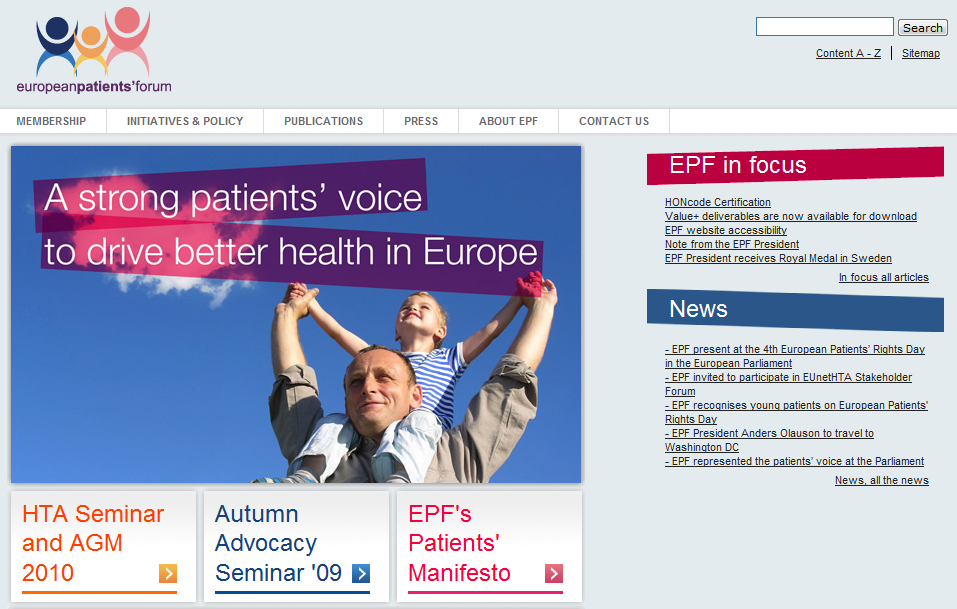 www.eu-patient.eu
info@eu-patient.eu
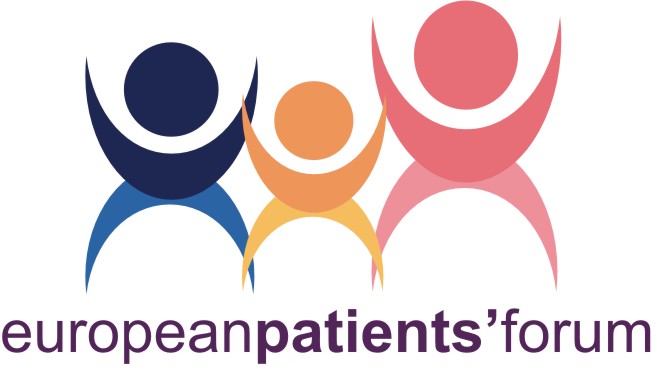 A STRONG PATIENTS’ VOICE TO DRIVE BETTER HEALTH IN EUROPE